ProjectMaria
Kubus 1: ‘Levensverhaal Maria’
Zwangere Maria
Geboorte
Opdracht van Jezus in de tempel
Jezus als 12 jarige in de tempel
De kruisweg van Jezus
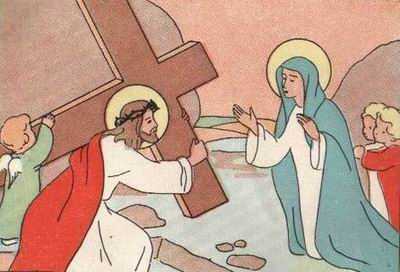 Kubus 2: ‘Gevoelens’
verdrietig
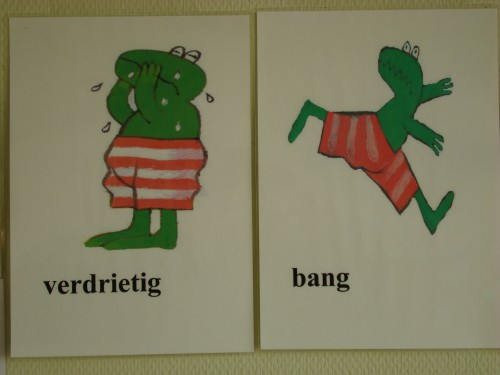 bang
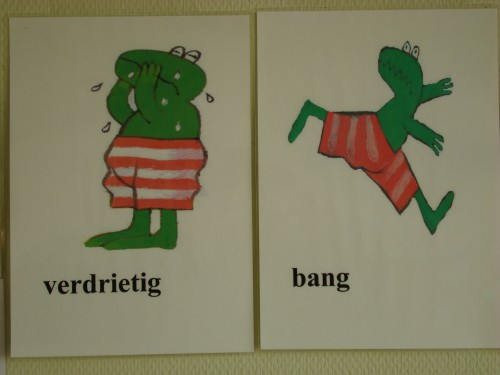 blij
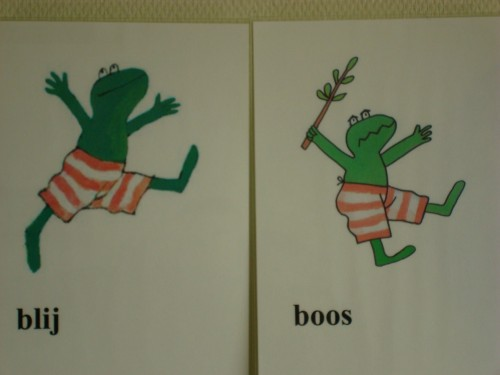 boos
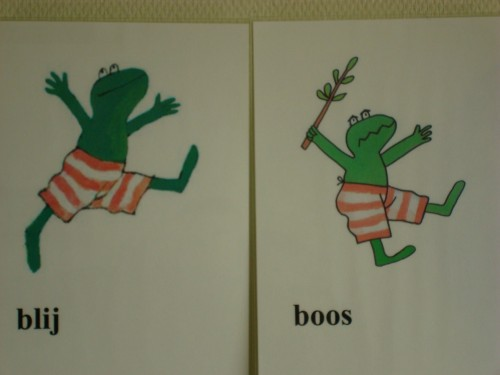 jaloers
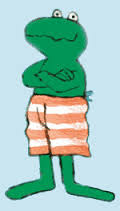 Kubus 3 afbeeldingen van Maria
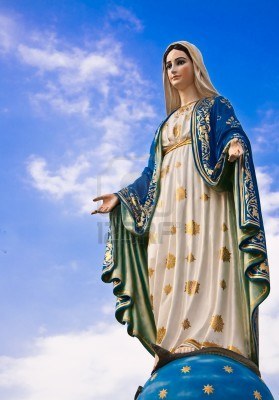 Een beeld van Maria
Glasraam
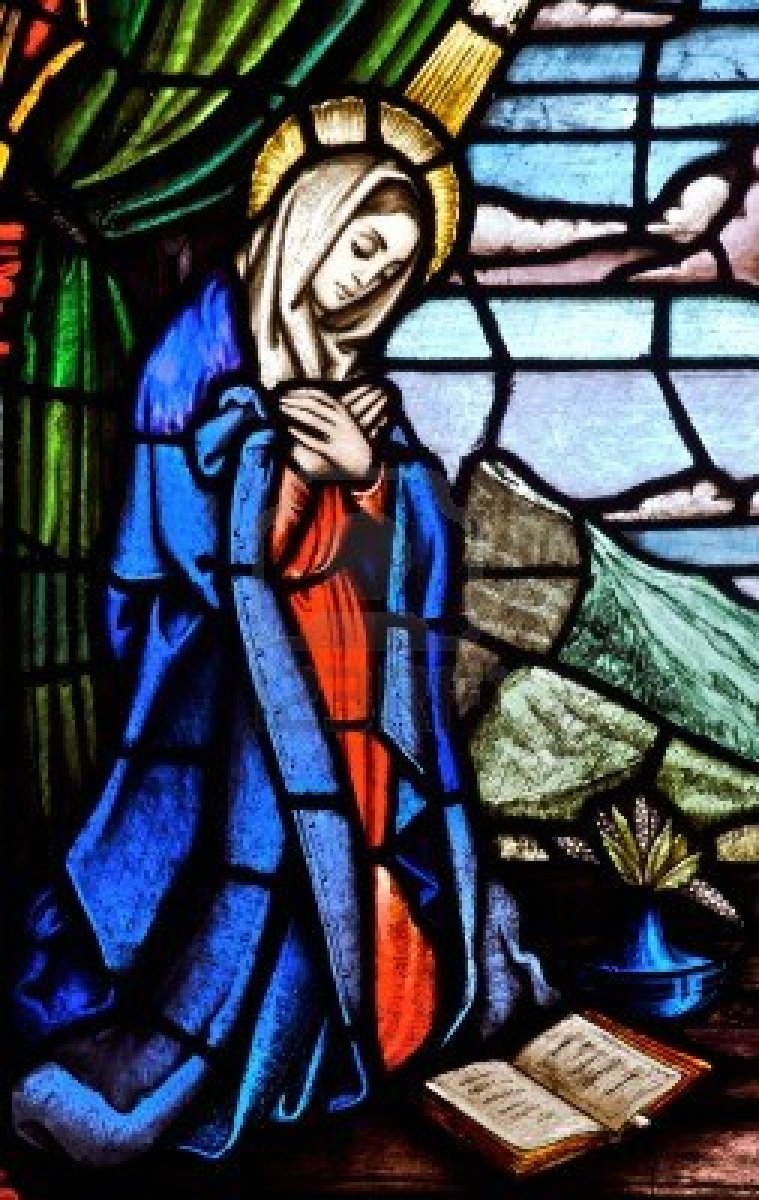 Maria op een juweel
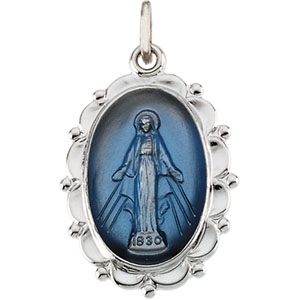 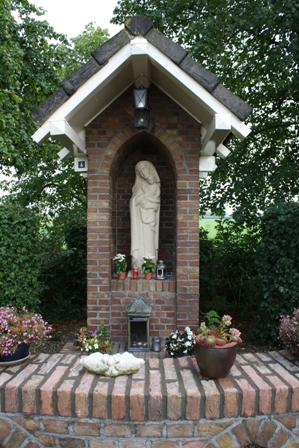 kapelletje
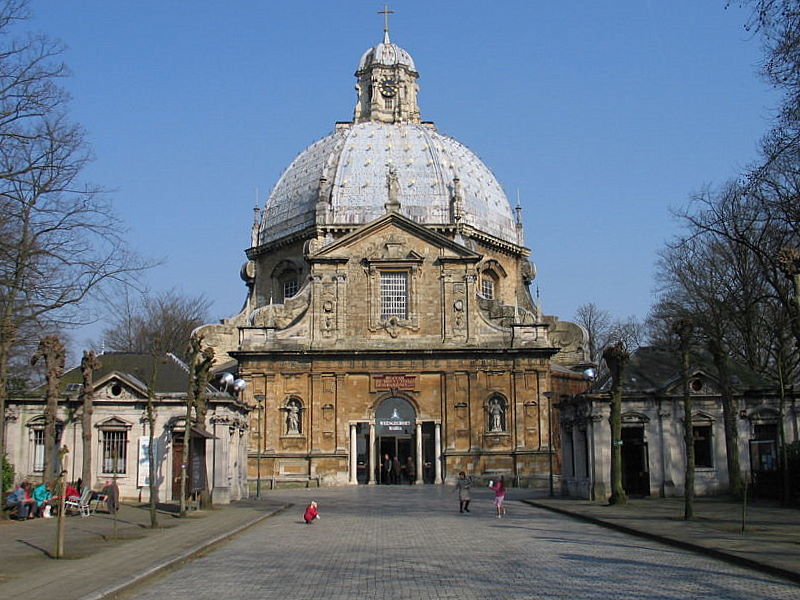 bedevaart
Basiliek in Scherpenheuvel
Kubus 4 sterke vrouwen
mama
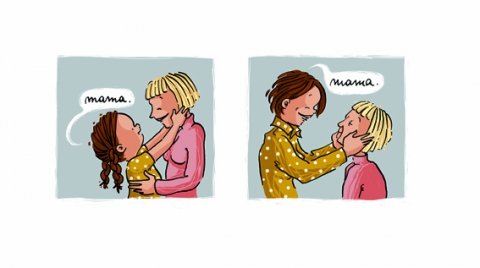 En / of
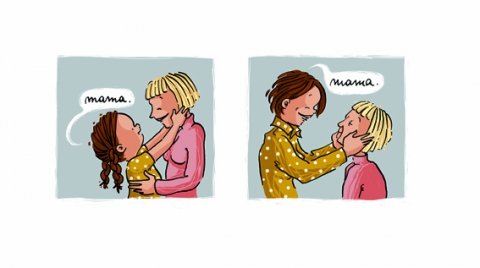 Moeder Maria
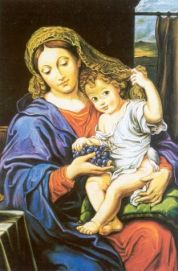 Zuster Jeanne
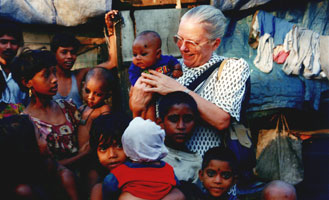 Moeder Teresa
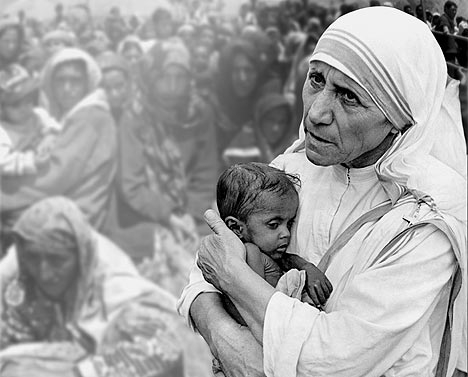 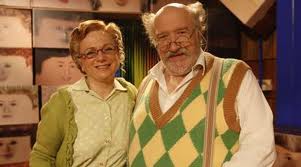 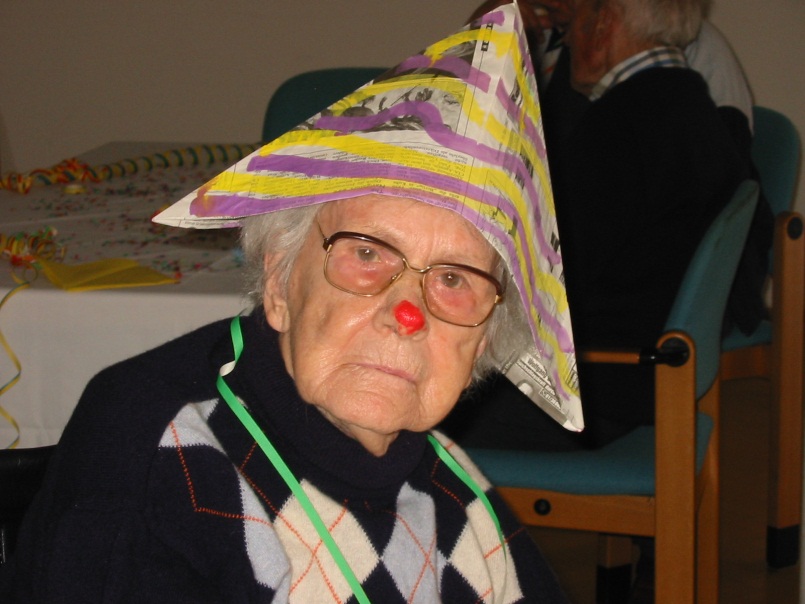 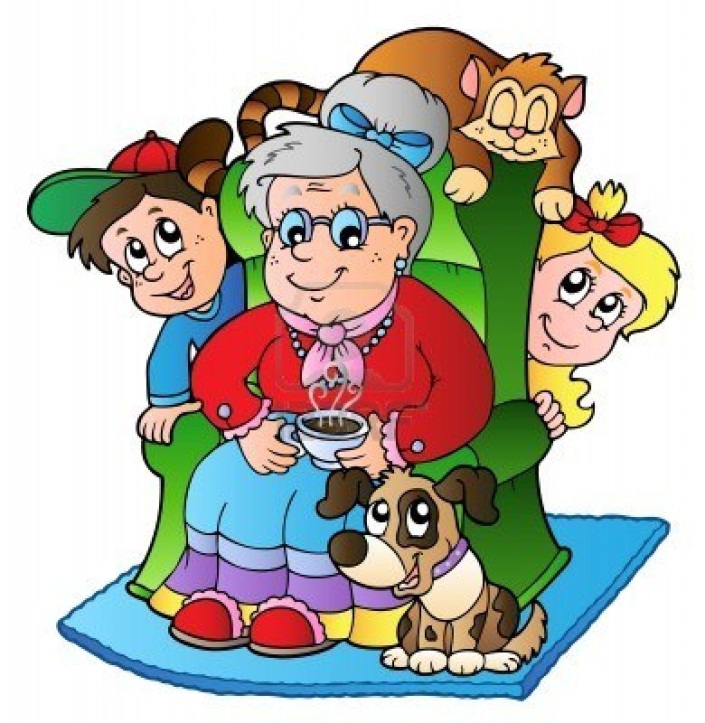 of
oma
Kubus 5 Maria NU
moederdag
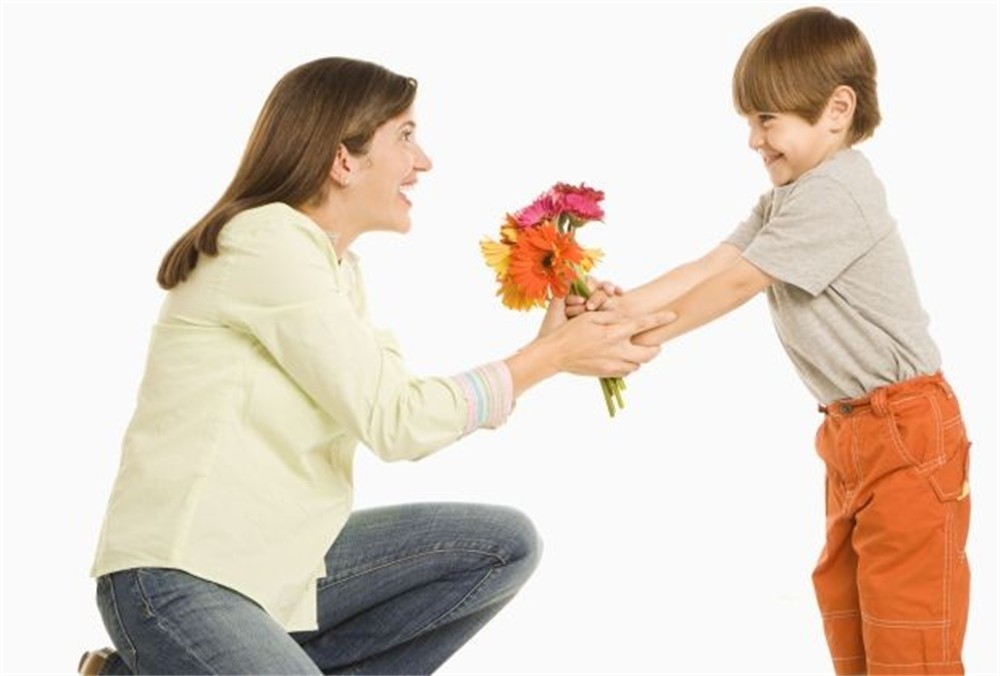 Gebed: Wees gegroet
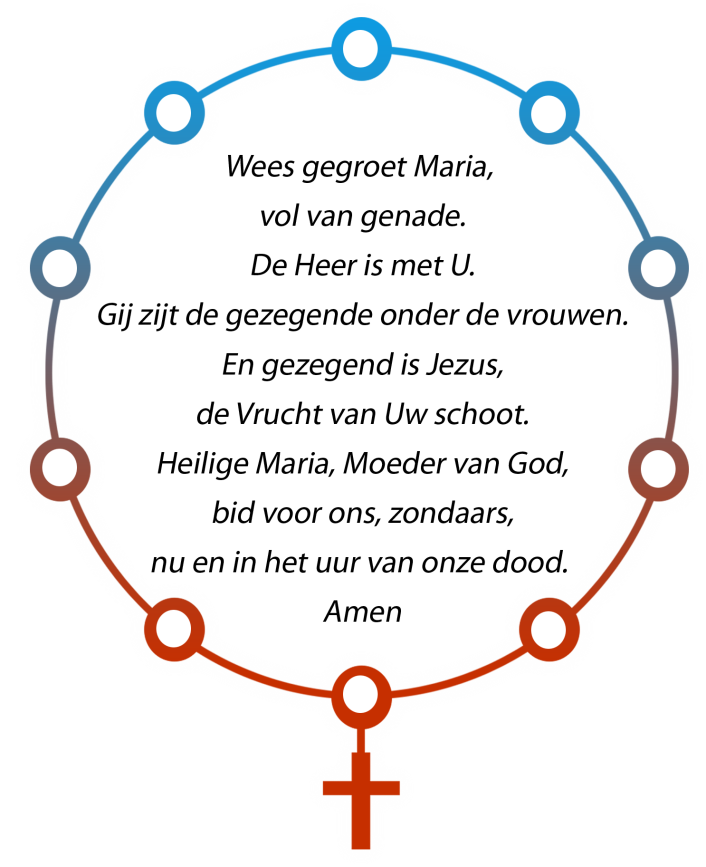 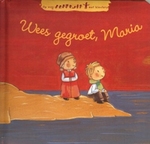 Boekje: 
Op weg met kleuters: wees gegroet Maria
KBS/VBSISBN90-6173-892-x
lied
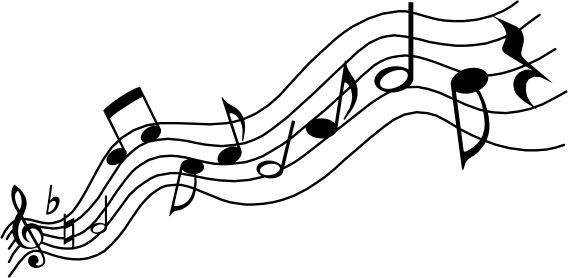 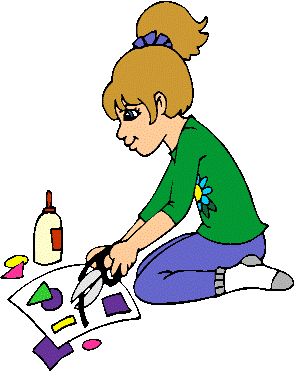 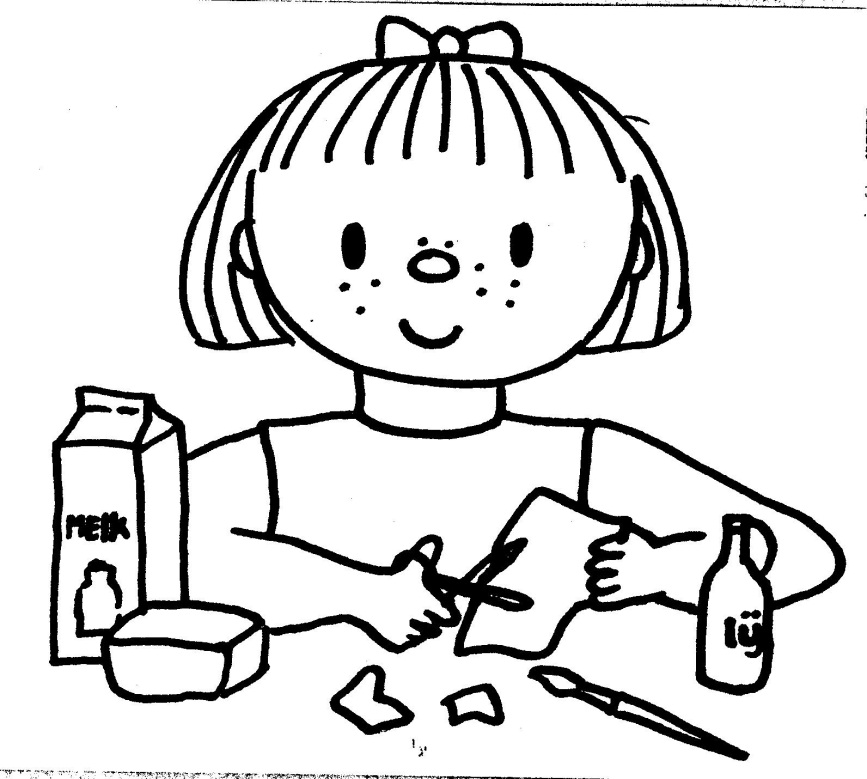 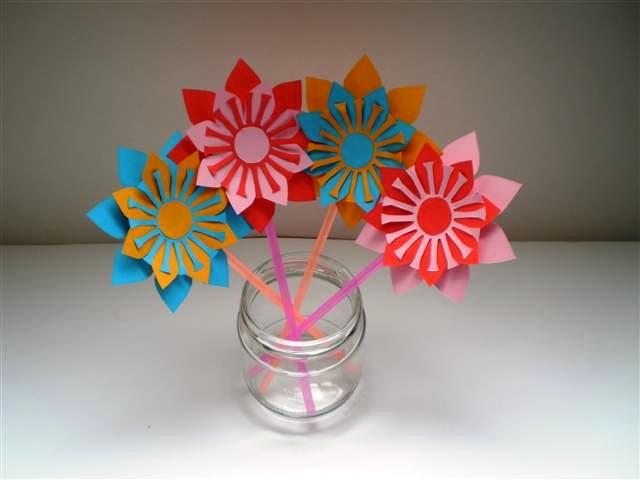 knutselmoment
Meimaand = mariamaand
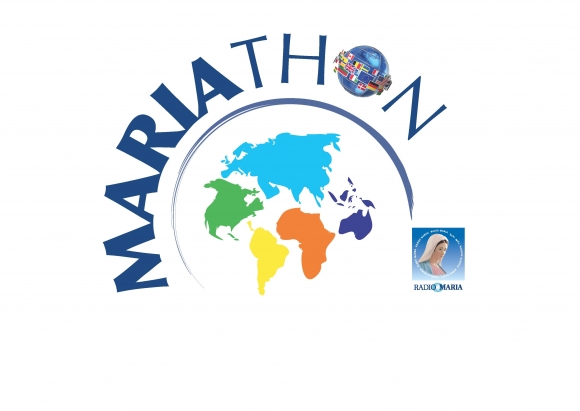 Kubus 6: Letters van Maria per zijde
M 
A 
R 
I 
A